The educational system of Germany
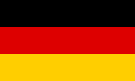 Germany is the centre of Europe. Here is a very ancient tradition of education: the oldest University in existence since 1386 .
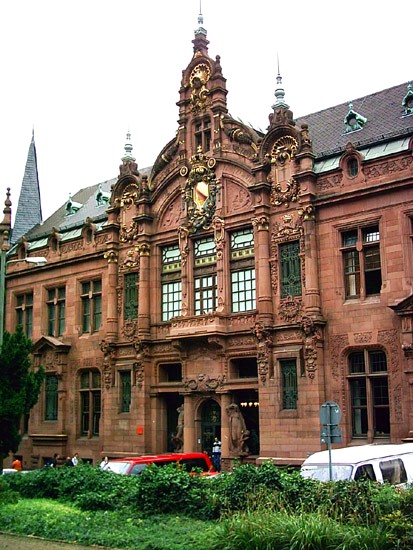 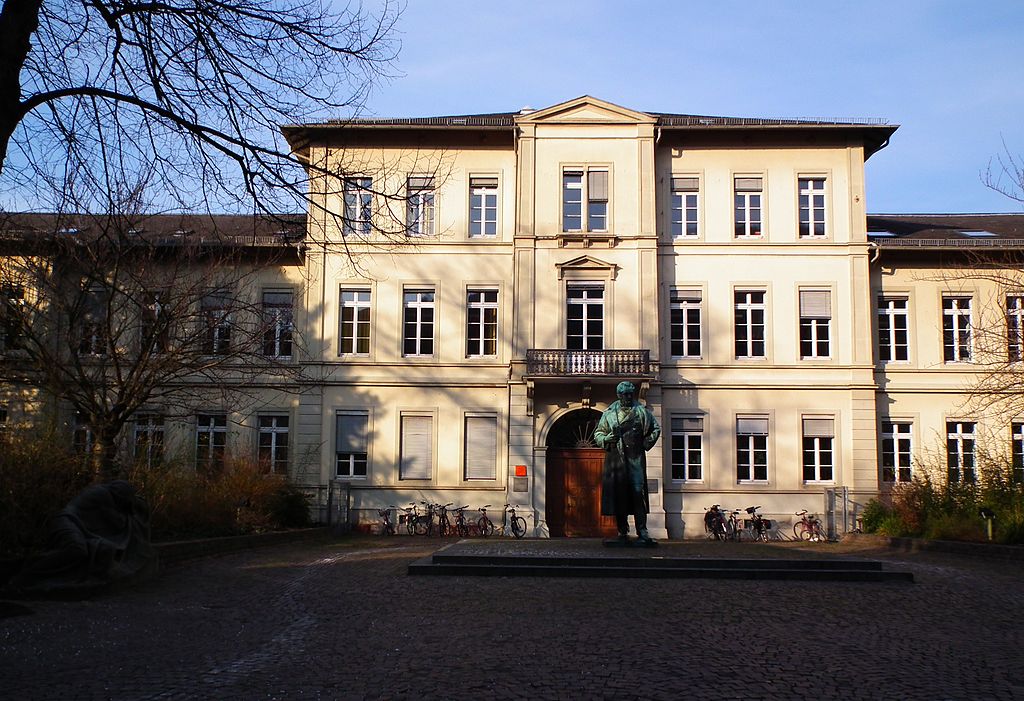 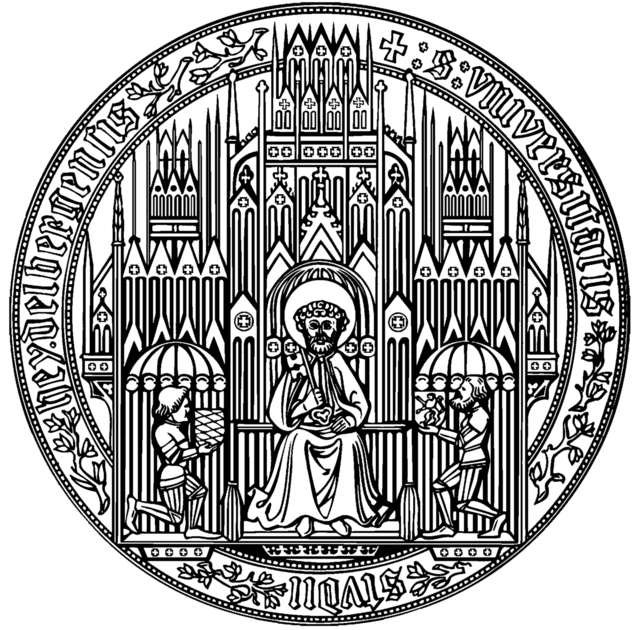 Heidelberg, Baden- Wurttemberg, Germany
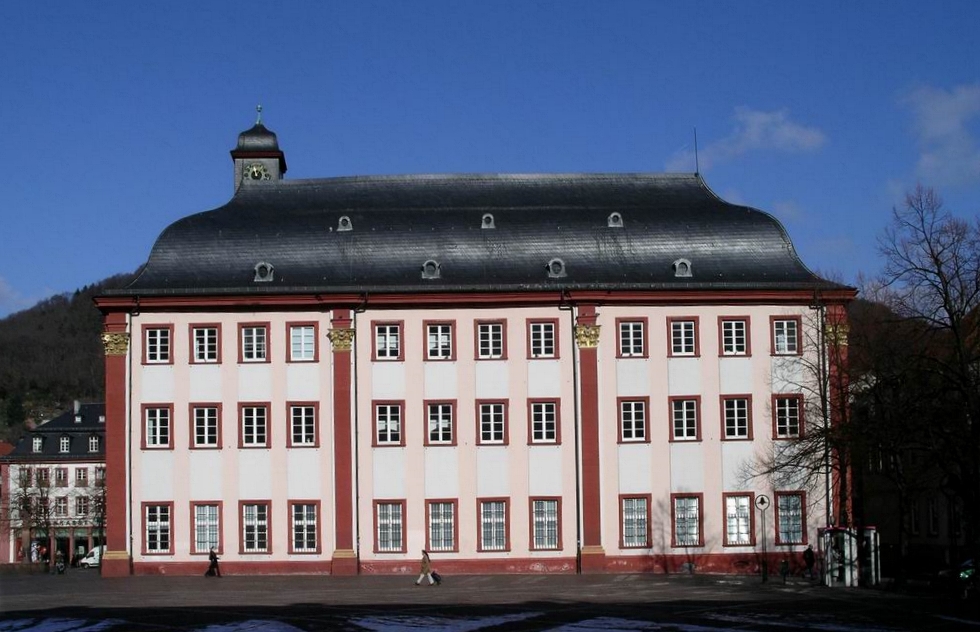 University of Heidelberg
The German system of education:

Elementary school
Average school
High school
School education is divided into two stages:
Primary school
Secondary school
The school system across the country designed for 12-13 years.
It is mandatory 9 -year education - is universal and free.
With 6 years of children go to primary school, where 4-6 classes.
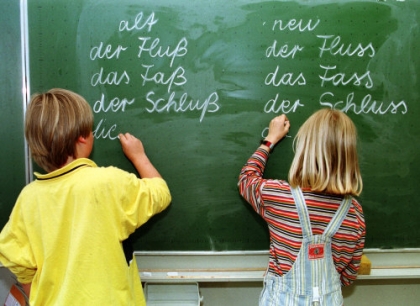 Future profession is chosen in elementary school .
Types of secondary schools in Germany
Gymnasium (The most prestigious form of high school. School has a humanitarian orientation. Duration of training - 9 years ( 5-13 classes). Diploma gymnasium gives the opportunity to enroll in the University without entrance exams.)
2. Basic school (This type of school is designed for children who do not plan to pursue higher education. Here are preparing for professional work. Training is the weakest children.)
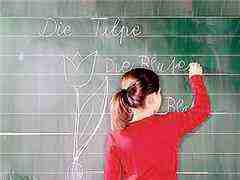 3. Professional school (For kids who want to get a working specialty. Do not plan to enroll in a higher education institution.)
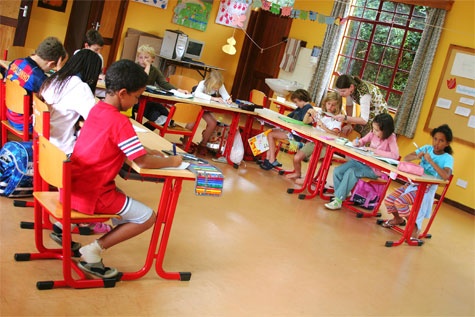 4. Real school (Duration of training - 6 years. Designed for children with average achievers. After the school can continue their education in Gymnasium. Or go to work in the specialty.)
5. Joint school (A mixture of school and real school. Here and get a humanitarian  education and technical. Then you can easily go to University.)
Original title in German
Gymnasium
2. Hauptschule

3. Professionalschule
4. Realschule
5. Gesamtschule
Most popular universities in Germany (Original title ):
Westfälische  Wilhelms-Universität  Münster

Ruprecht-Karls-Universität  Heidelberg

Universität  Leipzig

Martin-Luther  Universität  Halle-Wittenberg

Freie  Universität
Thank you for your attention!
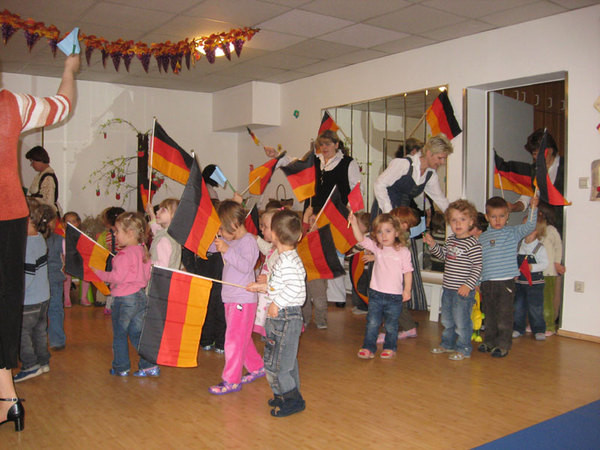